Администрация муниципального образования "Городской округ "Город Нарьян-Мар"
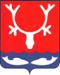 Решение Совета городского округа "Город Нарьян-Мар" от 07.12.2023 №515-р "О бюджете муниципального образования "Городской округ "Город Нарьян-Мар" на 2024 год и плановый период 2025 и 2026 годов"
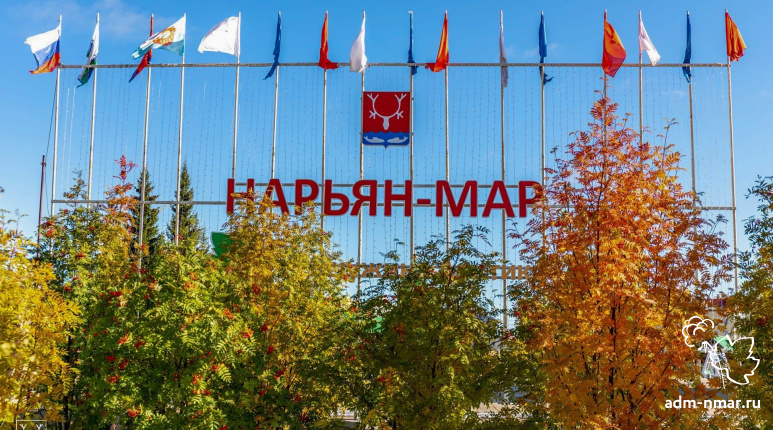 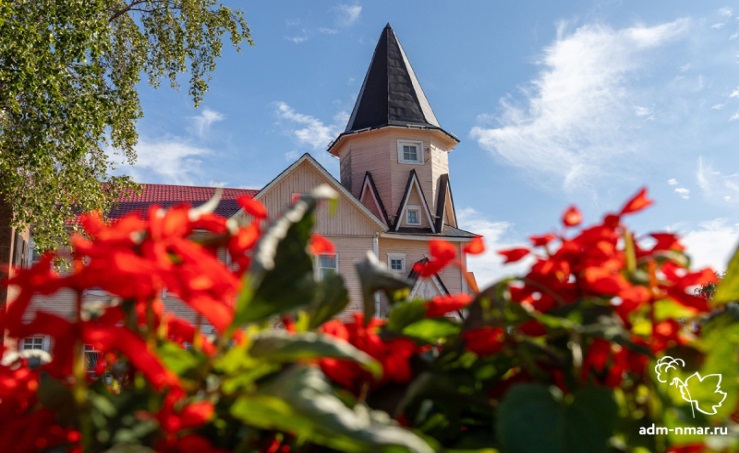 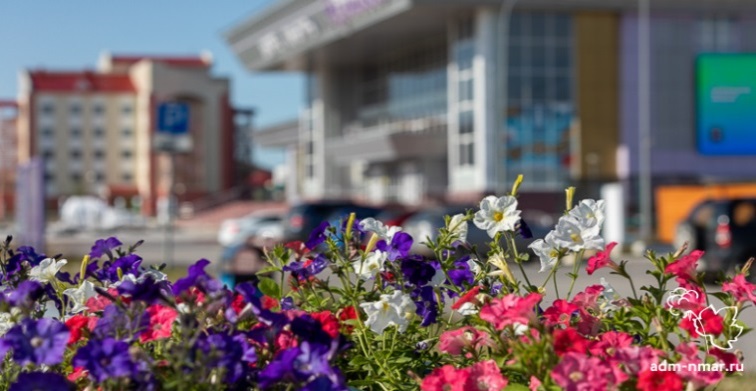 Главная цель
Обеспечение сбалансированности и 
устойчивости городского бюджета
Основные задачи
Сохранение и развитие доходных источников городского бюджета
Обеспечение прозрачности и открытости бюджетного процесса
Повышение эффективности расходования бюджетных средств
Оптимизация мун. долга,
минимизация размера дефицита городского бюджета
2
Прогноз социально-экономического развития муниципального образования
3
Прогноз социально-экономического развития муниципального образования
4
млн ₽
Параметры городского бюджета
5
Сведения о муниципальных заимствованиях
млн ₽
6
СОБСТВЕННЫЕ ДОХОДЫ
млн ₽
2026
2025
2024
729,9
704,7
2023
694,1 95%
680,5
669,5 95%
676,1
Всего собственных доходов:
645,6 95%
630,5
93%
Налоговые доходы
35,8
35,2
34,9
Неналоговые доходы
45,6
7
налоговые доходы
млн ₽
2026
2025
2024
589,5 85%
565,2 84%
2023
541,8 84%
526,6 
84%
НДФЛ
Налоги на 
совокупный доход
65,6
65,3
65,0
64,9
23,6
Налоги на имущество
23,6
7,8
23,6
7,8
23,6
7,6
7,9
7,6
Гос. пошлина
694,1
7,8
7,3
669,5
7,6
Акцизы
645,6
630,5
8
неналоговые доходы
млн ₽
2026
2025
2024
2023
35,8
35,2
32,7 91%
34,9
Всего неналоговых доходов:
45,6
32,1 91%
31,8
91%
36,4 80%
Доходы от использования имущества, находящегося в гос. и  мун. собственности
1,9
1,9
1,2
1,9
1,2
1,9
Штрафы, санкции, возмещение ущерба
1,2
7,3
Иные неналоговые доходы
9
БЕЗВОЗМЕЗДНЫЕ ПОСТУПЛЕНИЯ
млн ₽
2025
2026
2024
142,7
142,7
140,6
Дотации
59,8
59,5
569,1
6,1
5,8
Субсидии
Субвенции
6,0
10
ДОХОДЫ
тыс. ₽
11
ДОХОДЫ
тыс. ₽
12
ДОХОДЫ
тыс. ₽
13
РАСХОДЫ
млн ₽
ЖКХ 
(50%)
2024 – 720,6
2025 – 267,3
2026 – 273,3
Общегосударственные 
вопросы  (23%)
2024 – 323,2
2025 – 286,3
2026 – 285,3
Национальная
экономика  (22%)
2024 – 311,4
2025 – 271,5
2026 – 261,9
Социальная 
Политика (4%)
2024 – 60,9
2025 – 58,1
2026 – 58,1
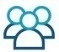 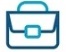 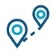 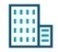 Образование
2024 – 6,1
2025 – 5,0
2026 – 5,2
Национальная 
безопасность
2024 – 6,9
2025 – 4,3
2026 – 4,4
Обслуживание 
муниципального долга
2024 – 0,1
2025 – 1,0
2026 – 4,6
СМИ
2024 – 0,7
2025 – 0,7
2026 – 0,7
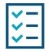 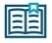 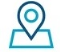 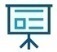 Условно утвержденные расходы : 2025 год – 21,2  млн ₽, 2026 год – 43,5 млн ₽
14
РАСХОДЫ (раздел, подраздел)
тыс. ₽
15
РАСХОДЫ (раздел, подраздел)
тыс. ₽
16
РАСХОДЫ (раздел, подраздел)
тыс. ₽
17
МУНИЦИПАЛЬНЫЕ ПРОГРАММЫ
Программные расходы
Молодежная политика
Совершенствование и развитие муниципального управления
Развитие предпринимательства
2024 год
1 335,3 млн ₽
Развитие институтов гражданского общества
Повышение уровня жизнеобеспечения и безопасности жизнедеятельности
2025 год
825,3 млн ₽
Формирование комфортной городской среды
Поддержка отдельных категорий граждан
2026 год
825,7 млн ₽
Повышение качества водоснабжения
18
МУНИЦИПАЛЬНЫЕ ПРОГРАММЫ
19
20
Целевые показатели муниципальной программы
21
Целевые показатели муниципальной программы
22
Целевые показатели муниципальной программы
23
Целевые показатели муниципальной программы
24
Повышение уровня жизнеобеспечения и безопасности жизнедеятельности населения
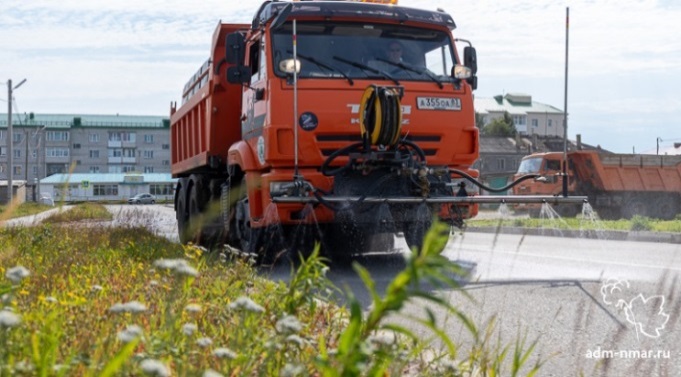 2024 год 611,1 млн ₽
2025 год 341,1 млн ₽
2026 год 338,1 млн ₽
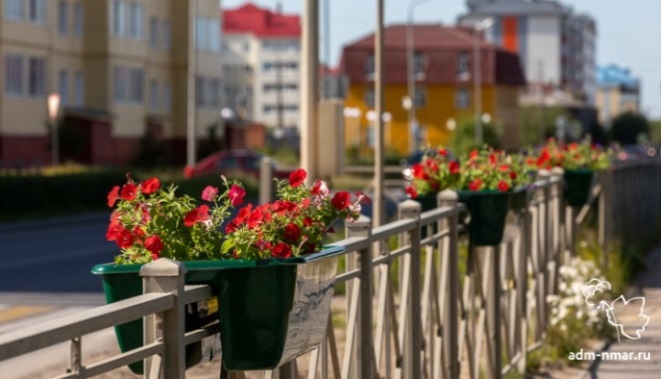 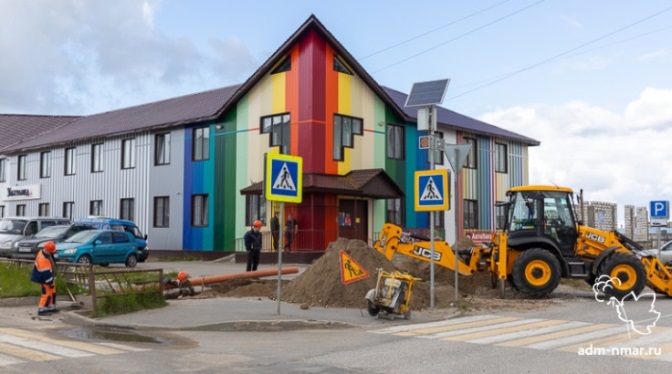 25
Организация благоприятных и безопасных условий для проживания граждан
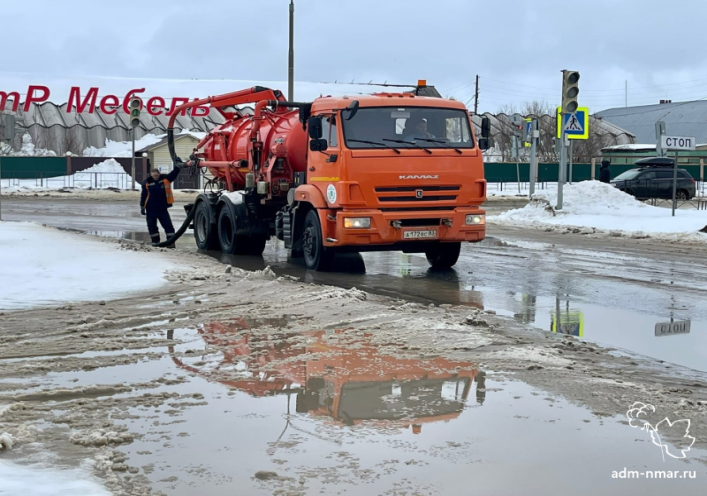 2024 год 53,9 млн ₽
2025 год 33,0 млн ₽
2026 год 34,8 млн ₽
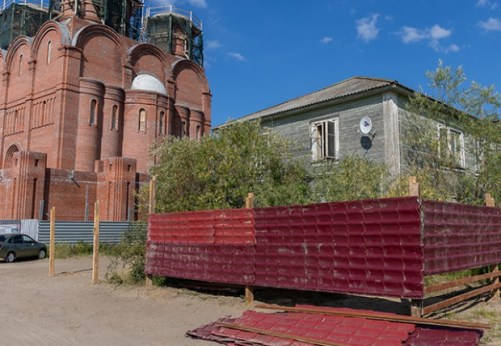 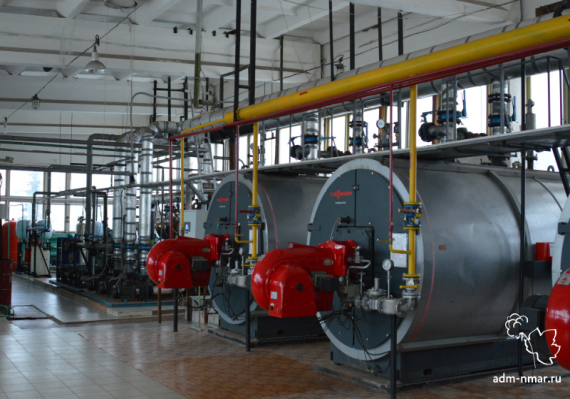 26
Обеспечение безопасности 
жизнедеятельности населения
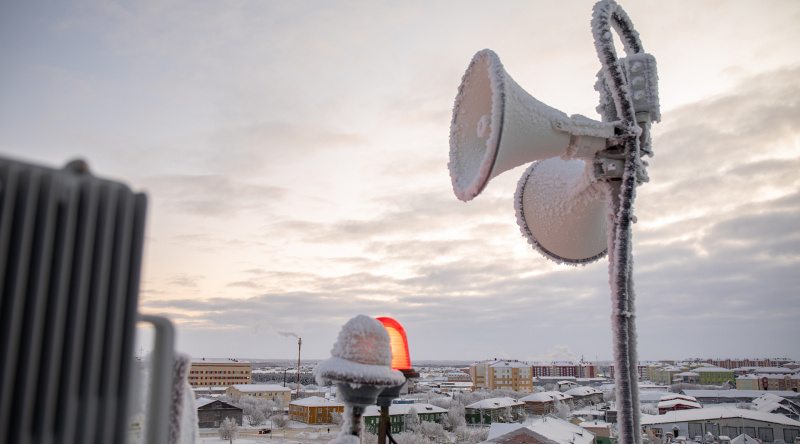 2024 год 6,9 млн ₽
2025 год 4,3 млн ₽
2026 год 4,4 млн ₽
27
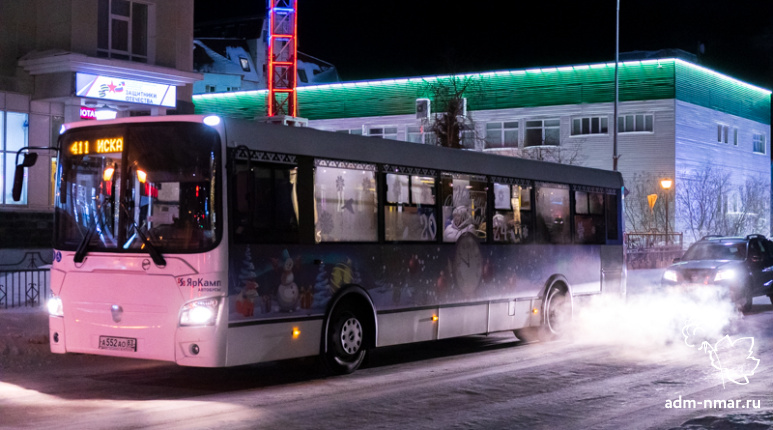 Обеспечение безопасности эксплуатации 
автомобильных дорог местного значения 
и доступности общественных транспортных услуг
2024 год 306,4 млн ₽
2025 год 266,6 млн ₽
2026 год 256,9 млн ₽
28
Обеспечение предоставления качественных услуг 
потребителям в сфере ЖКХ
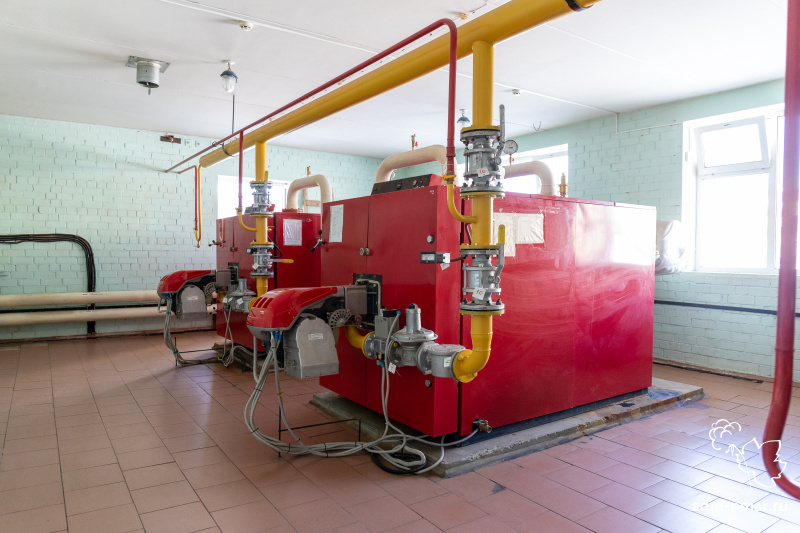 2024 год 189,7 млн ₽
2025 год 0,0 млн ₽
2026 год 0,0 млн ₽
Капитальный ремонт тепловых сетей  19,4 млн ₽
Реконструкция канализационного коллектора по ул. Ленина от перекресток улиц Ленина и 60 лет СССР до перекресток улиц Ленина и Пионерская 157,9 млн ₽
29
Обеспечение комфортных условий проживания на территории муниципального образования
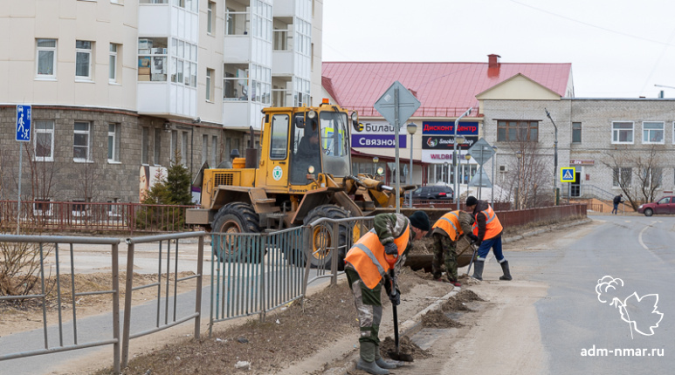 2024 год 26,5 млн ₽
2025 год 25,8 млн ₽
2026 год 30,8 млн ₽
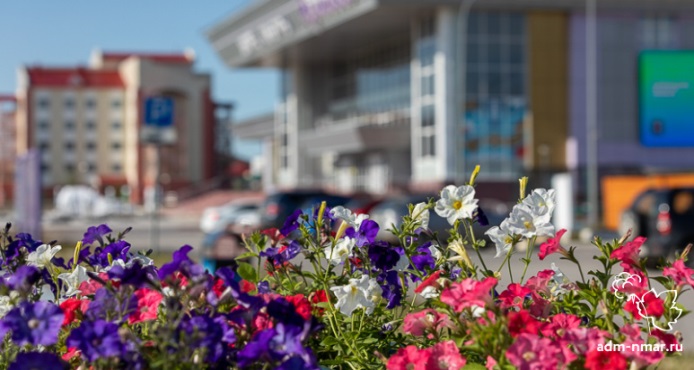 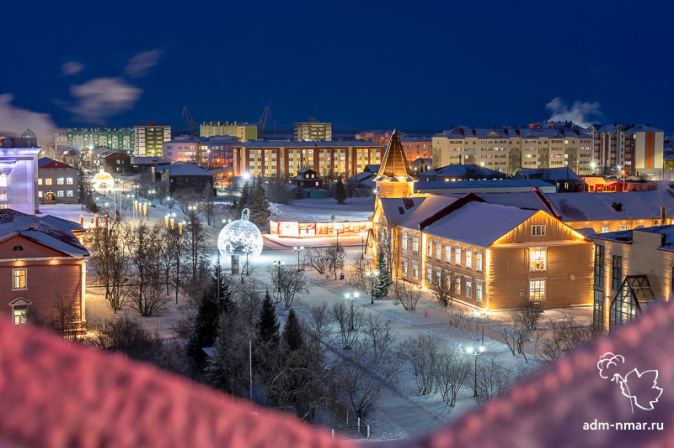 30
Создание дополнительных условий для обеспечения жилищных прав граждан
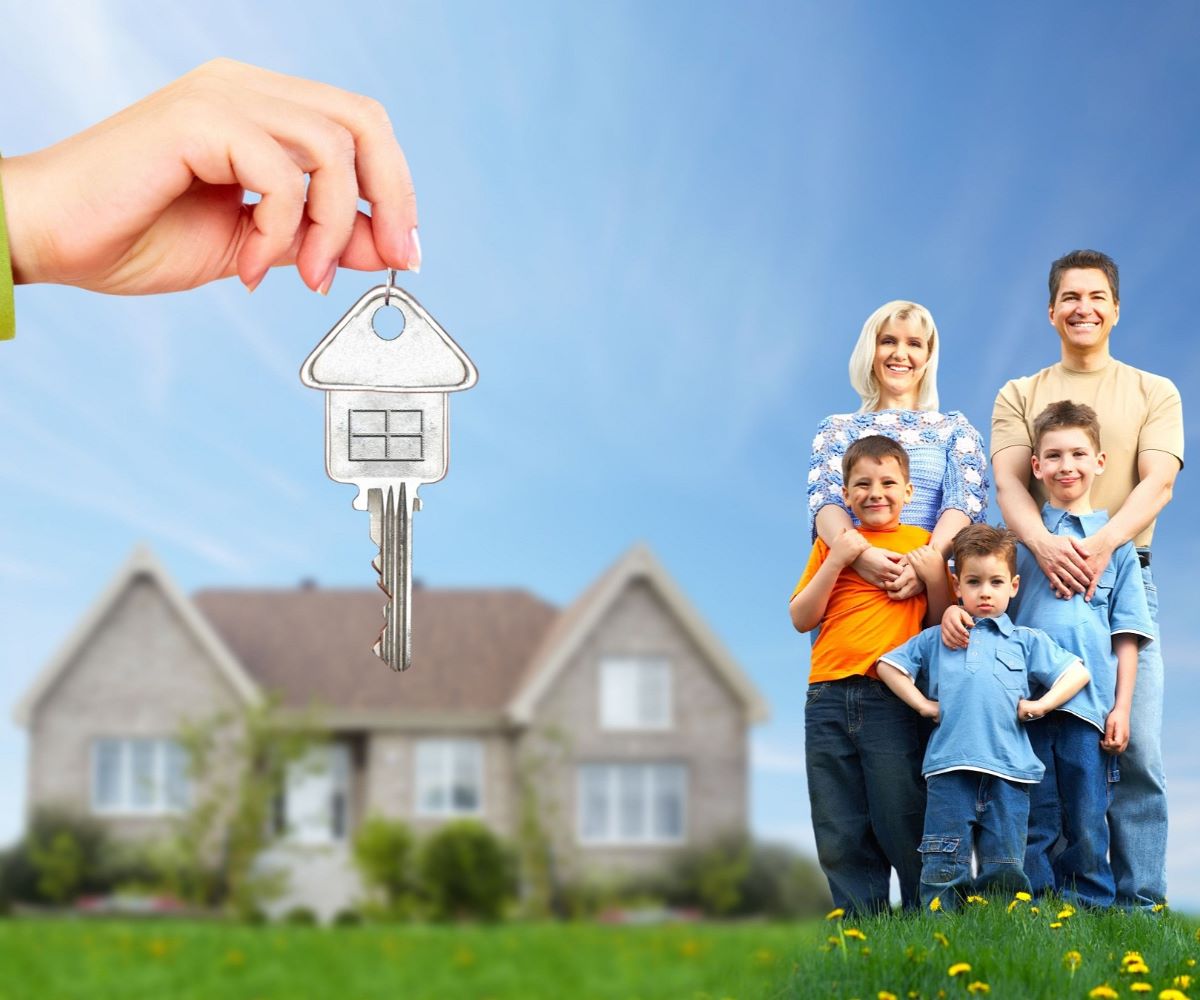 2024 год 27,7 млн ₽
2025 год 11,4 млн ₽
2026 год 11,2 млн ₽
31
32
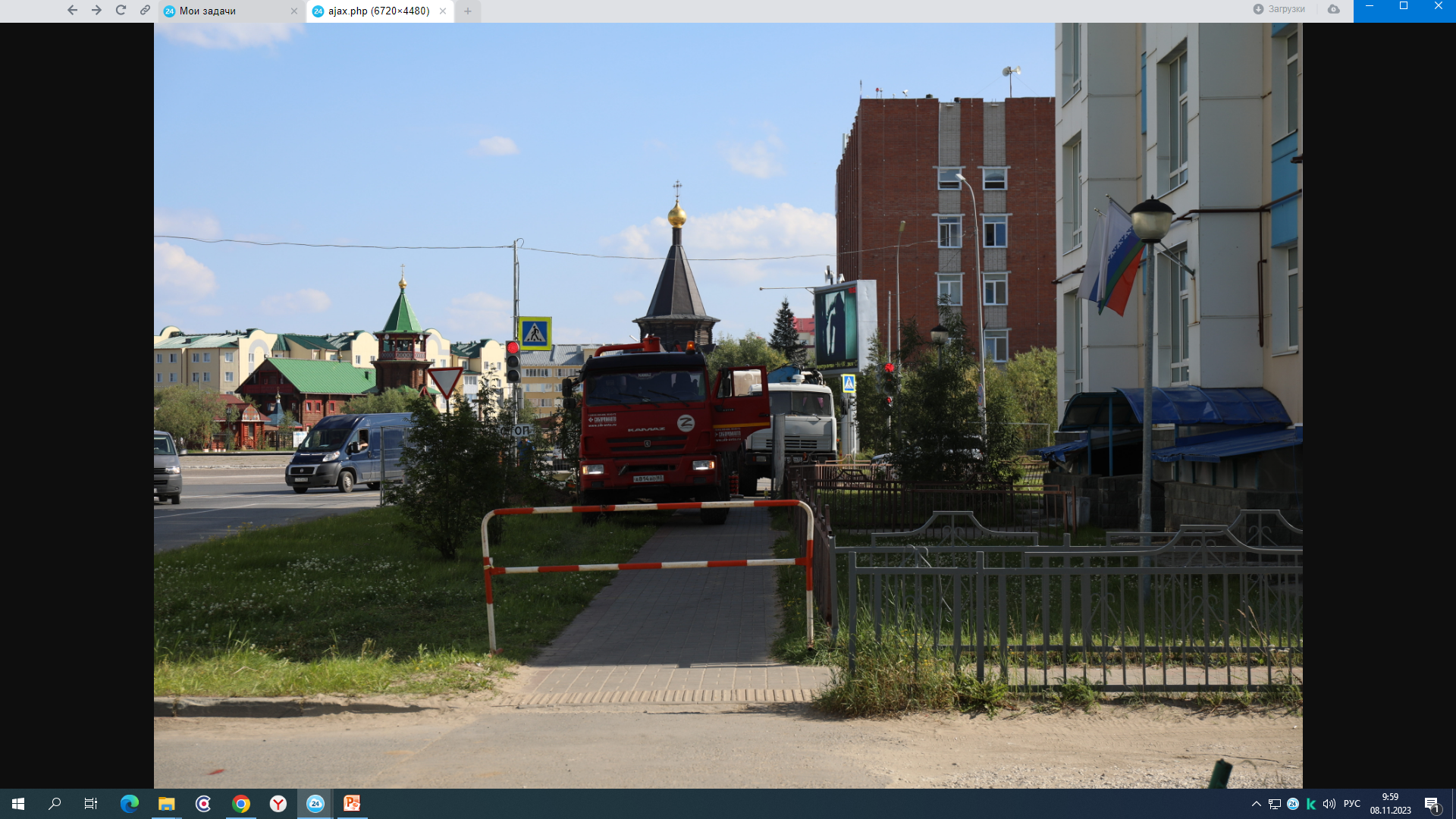 Повышение качества водоснабжения
2024 год 120,2 млн ₽
2025 год 0,0 млн ₽
2026 год 0,0 млн ₽
Проектирование и реконструкция наружного водовода в две нитки на участке от ВНС в т. А в районе ж.д. № 2 по ул. 60 лет Октября до ВК-32 в районе д. 32 по ул. 60 лет Октября        44,6 млн ₽
Проектирование и реконструкция наружного водовода в две нитки на участке от ВК-19 до ВНС-2 по ул. Южная                                 46,4 млн ₽
Капитальный ремонт внутридворовых сетей горячего и холодного водоснабжения в г. Нарьян-Мар                                                29,2 млн ₽
33
34
Целевые показатели муниципальной программы
35
Формирование комфортной городской среды
2024 год 158,1 млн ₽
2025 год 52,4 млн ₽
2026 год 51,4 млн ₽
Благоустройство территории от МКД № 29 ул. им. В.И. Ленина   до перекрёстка с а/д по Пионерской
Парковка на ул. Строительная напротив 
ОАО "Нарьян-Марский хлебозавод"
Обустройство проездов и парковочных мест в районе домов 46, 48А по ул. Ленина и д.9 по ул.60-летия СССР
Обустройство общественной территории, расположенной между МКД № 29 по ул. им. В.И. Ленина и магазинов "Близнецов", в районе школы № 1 и здания № 25А по ул. им. В.И. Ленина
Проекты 2024 год
Благоустройство детской игровой спортивной площадки в микрорайоне Малый Качгорт
Обустройство общественной территории Берег Качгортинской курьи в районе домов № 26, 35, 36 по ул. Полярная
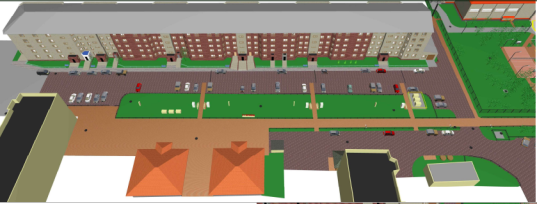 Обустройство общественной территории в районе дома № 9 по ул. 60-летия СССР и дома № 46 по ул. им. В.И. Ленина
Проекты 2025 год
Территория в районе домов № 6-8 по ул. им. Капитана Матросова, домов № 37-39А по ул. им. В.И. Ленина
Территория между МКД № 10 и № 12 по ул. Калмыкова
Территория в районе дома № 16 по ул. им. В.И. Ленина
36
37
Целевые показатели муниципальной программы
38
Целевые показатели муниципальной программы
39
Целевые показатели муниципальной программы
40
Целевые показатели муниципальной программы
41
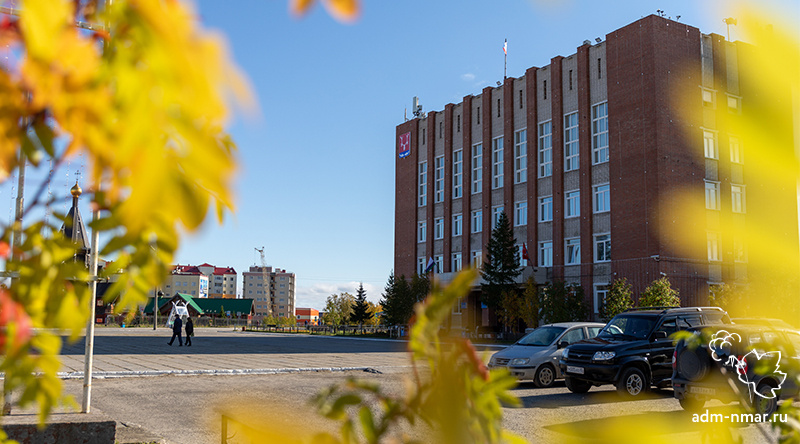 Совершенствование и развитие муниципального управления
2024 год 389,2 млн ₽
2025 год 377,0 млн ₽
2026 год 381,1 млн ₽
42
43
Целевые показатели муниципальной программы
44
Целевые показатели муниципальной программы
45
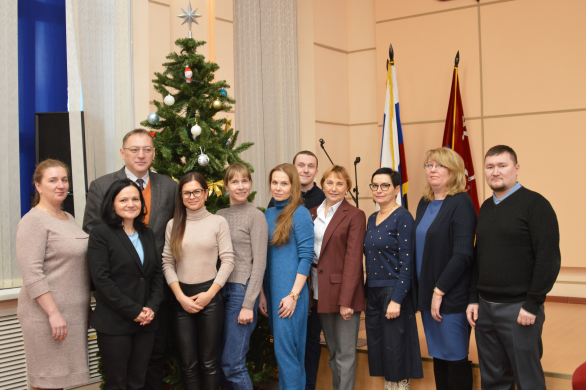 Развитие предпринимательства
2024 год 4,5 млн ₽
2025 год 4,5 млн ₽
2026 год 4,5 млн ₽
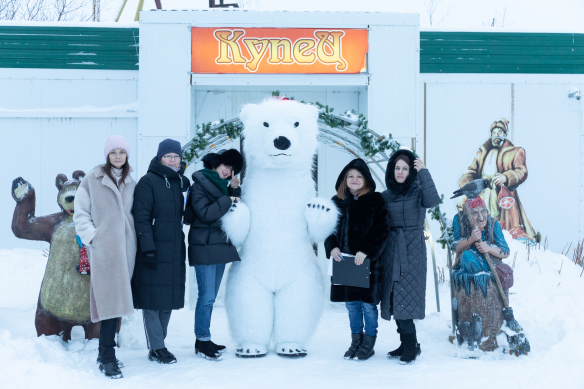 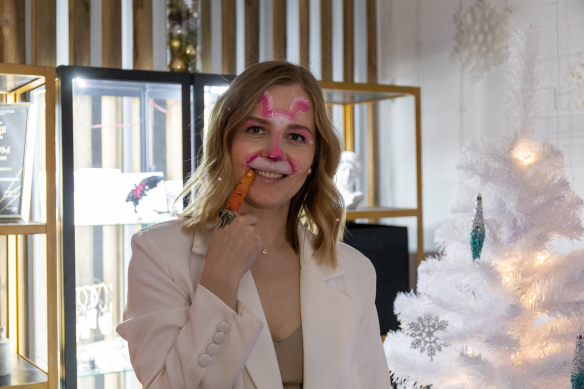 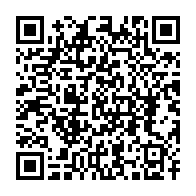 Субсидии и гранты
46
47
Целевые показатели муниципальной программы
48
Целевые показатели муниципальной программы
49
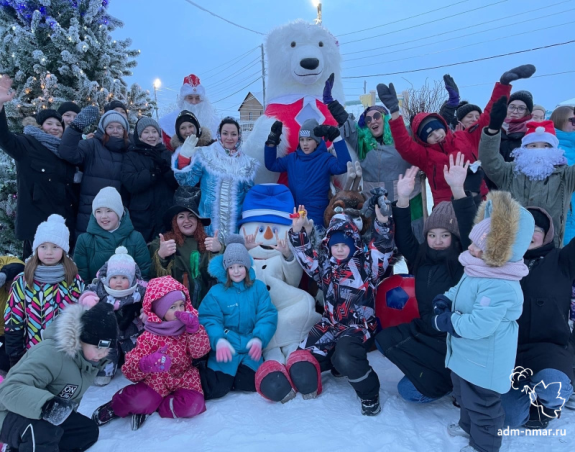 Развитие институтов гражданского общества
2024 год 3,1 млн ₽
2025 год 3,1 млн ₽
2026 год 3,1 млн ₽
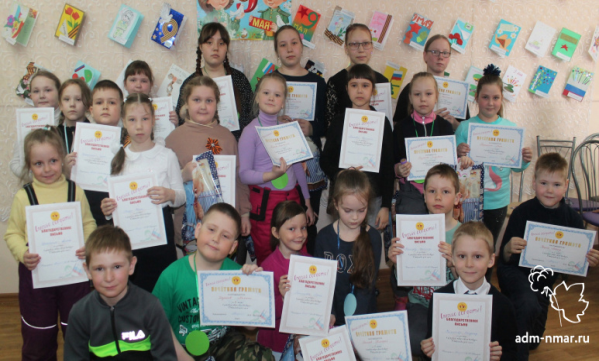 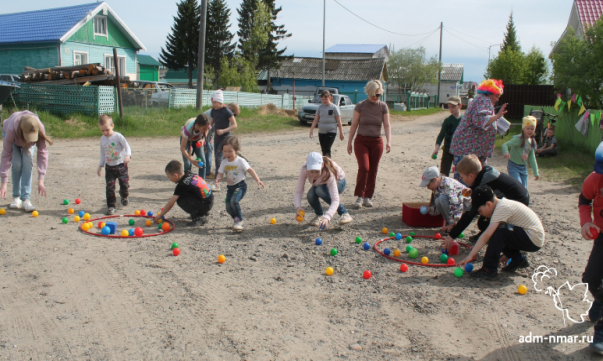 Предоставление грантов:
 на организацию деятельности социально ориентированных НКО и ТОС
 на реализацию социально значимых проектов ТОС
 выплаты председателям ТОС
50
51
Целевые показатели муниципальной программы
52
молодежная политика
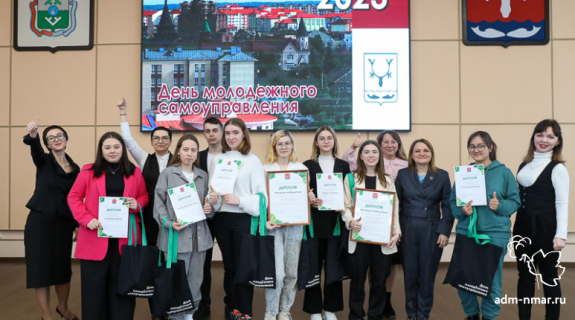 2024 год 1,1 млн ₽
2025 год 1,1 млн ₽
2026 год 1,1 млн ₽
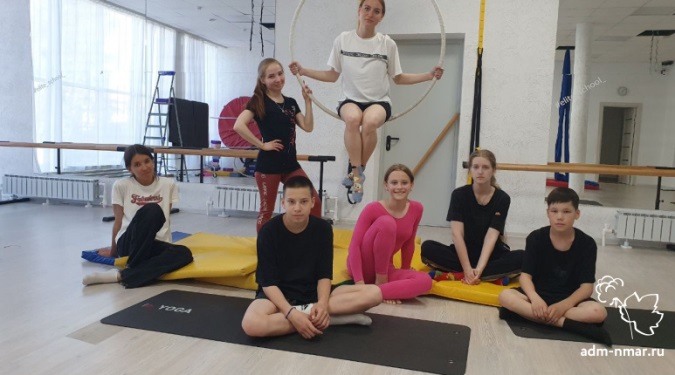 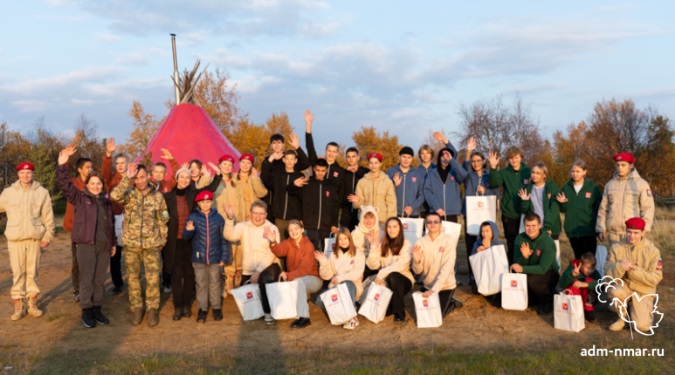 53
54
Целевые показатели муниципальной программы
55
Поддержка отдельных категорий граждан
2024 год 48,0 млн ₽
2025 год 46,1 млн ₽
2026 год 46,4 млн ₽
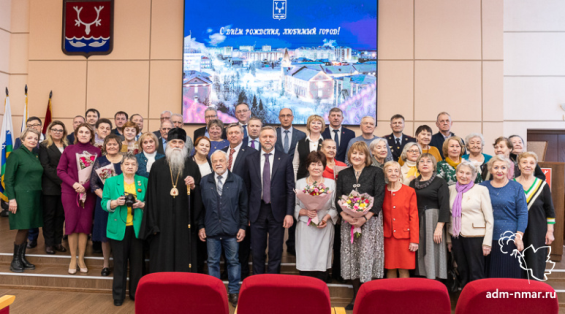 Выплата пенсий за выслугу лет
 Подписка на общественно-политическую газету "Няръяна-Вындер"
 Доп. меры социальной поддержки в связи с проведением СВО
 Единовременная выплата лицам, уволенным в запас 
после прохождения службы в ВС РФ 
 Почетная грамота МО "Городской округ "Город Нарьян-Мар" 
 Звание "Ветеран города Нарьян-Мар"
 Звание "Почетный гражданин города Нарьян-Мара"
 Знак отличия "За заслуги перед городом Нарьян-Маром"
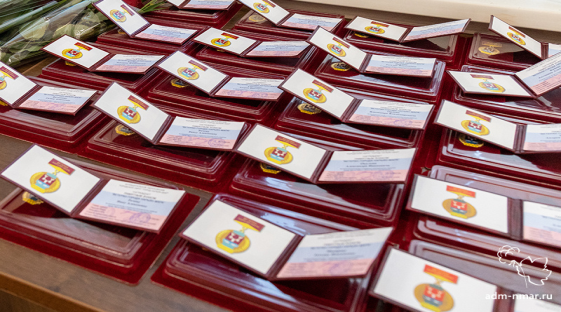 56
Сведения о социально-значимых проектах предусмотренных к финансированию за счет бюджета муниципального 
образования на 2024 год и плановый период 2025-2026
57
Контактная информация для граждан
График работы: пн-пт с 8:30 до 17:30; обед с 12:30 до 13:30; сб,вс- выходной день.
почтовый адрес: 166000, Ненецкий автономный округ, г. Нарьян-Мар, ул. Ленина, 12
электронный адрес: gorfinup@adm-nmar.ru
сайт: www.adm-nmar.ru
58